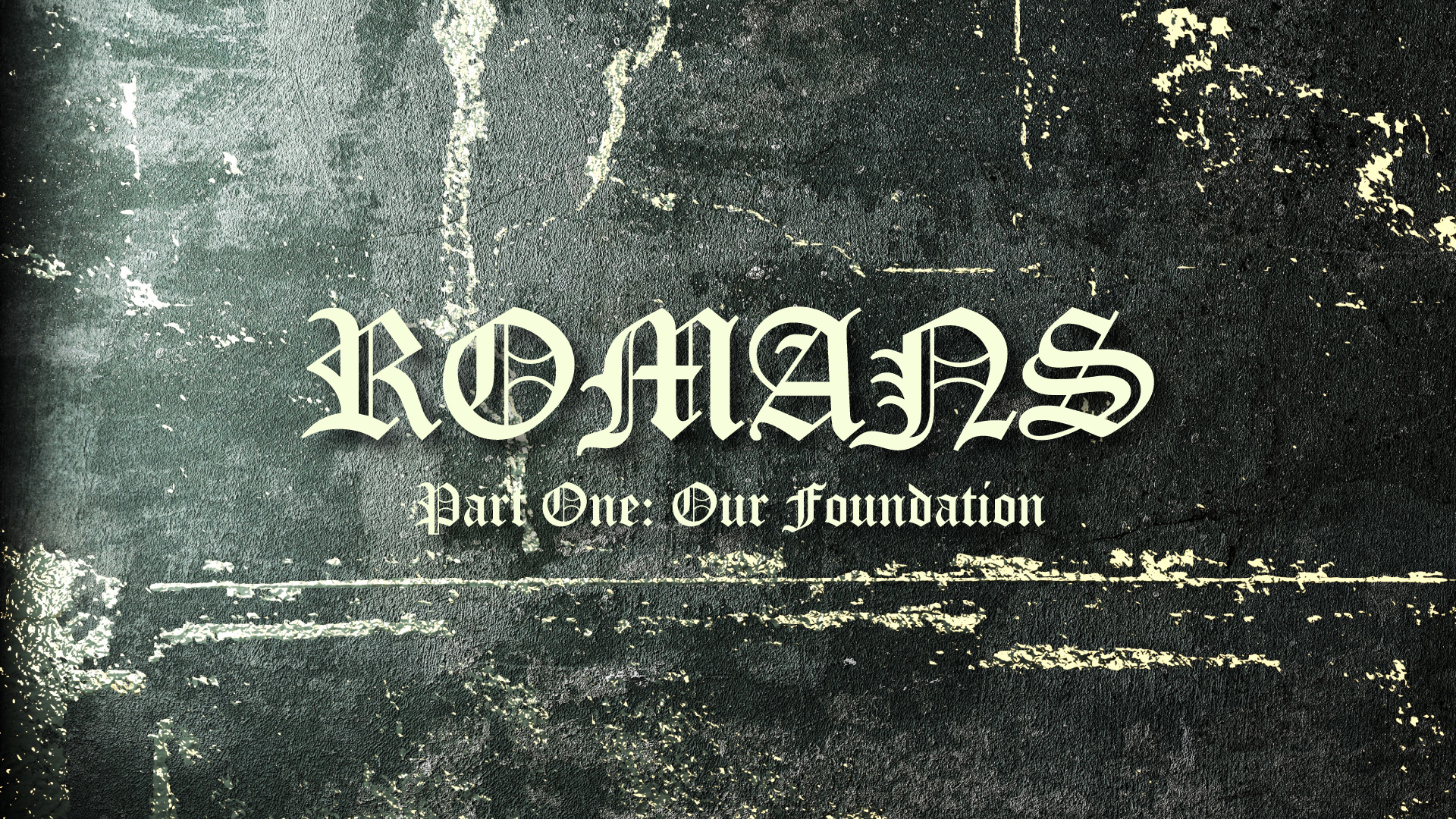 Therefore thus says the Lord God,
“Behold, I am the one who has laid as a foundation in Zion,
a stone, a tested stone,
a precious cornerstone, of a sure foundation:
‘Whoever believes will not be in haste.’
~Isaiah 28:16~
Paul, a servant of Christ Jesus, called to be an apostle, set apart for the gospel of God, which he promised beforehand through his prophets in the holy Scriptures, concerning his Son, who was descended from David according to the flesh and was declared to be the Son of God in power according to the Spirit of holiness by his resurrection from the
dead, Jesus Christ our Lord, through whom we have received grace and apostleship to bring about the obedience of faith for the sake of his name among all the nations, including you who are called to belong to Jesus Christ,
To all those in Rome who are loved by God and called to be saints:
Grace to you and peace from God our Father and the Lord Jesus Christ.
~Romans 1:1-7~
Our Foundation
The Message
What The Gospel Message Does
Shows Us Who Jesus Is—v. 3-4
 concerning his Son, who was descended from David according to the flesh and was declared to be the Son of God in power according to the Spirit of holiness by his resurrection from the dead, Jesus Christ our Lord,
What the Gospel Message Does
Imparts God’s Grace—Eph. 2:8-9
For by grace you have been saved through faith. And this is not your own doing; it is the gift of God, not a result of works, so that no one may boast.
What the Gospel Message Does
Enables True Faith Which Leads to Obedience
True saving faith always produces obedience and submission to Christ.
~John MacArthur~
Our Foundation
The Authority
From Paul—v. 1
Paul, a servant of Christ Jesus, called to be an apostle, set apart for the gospel of God,
I do it all for the sake of the gospel, that I may share with them in its blessings.
~1 Corinthians 9:23~
Who We Are
Loved by God
John 3:16; John 15:13; Romans 5:8; Romans 8:35-39; 1 John 4:10; 1 John 4:16; 1 John 4:19; Jeremiah 31:3
Who We Are
Loved by God
Called to be Saints